Оne day in New York
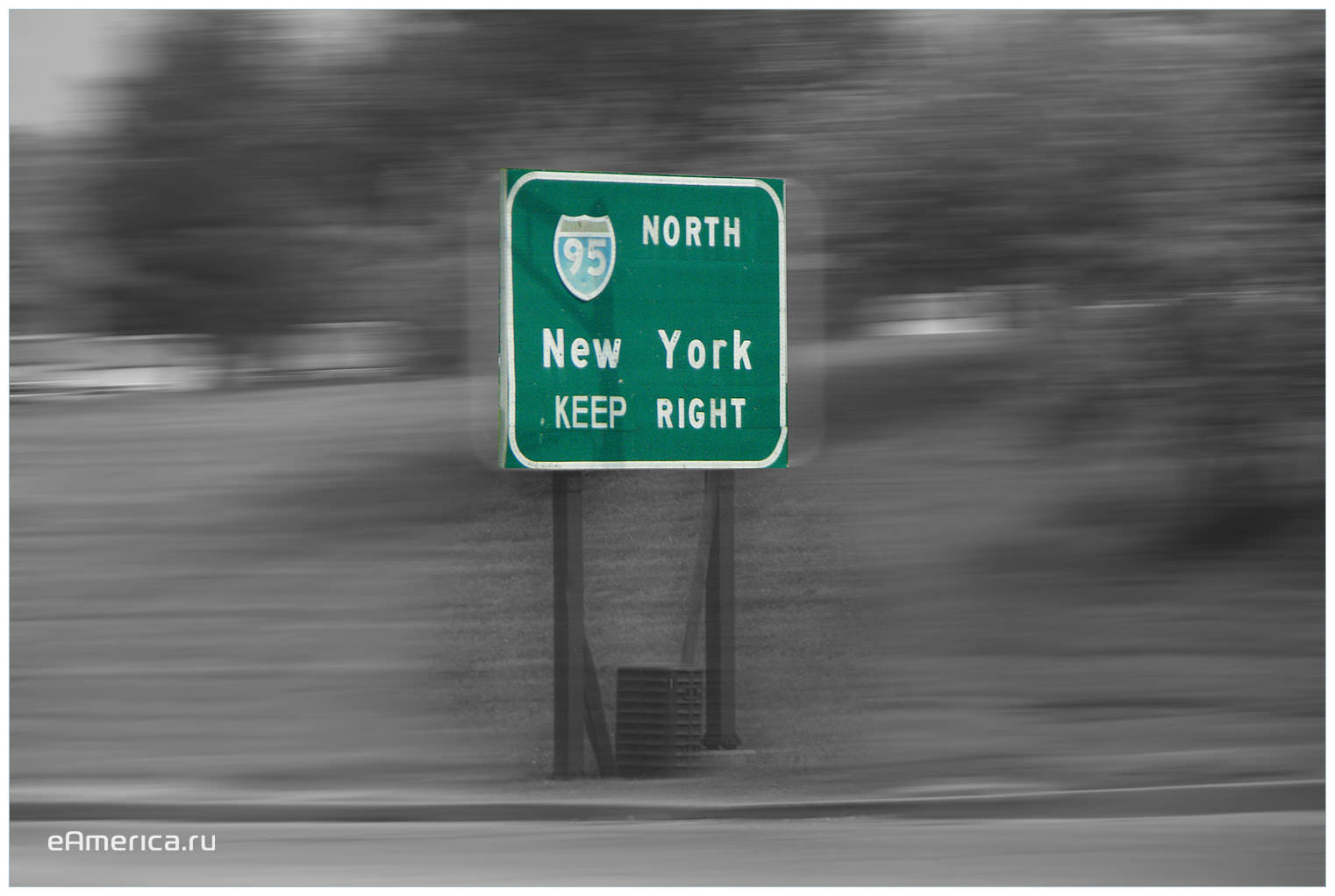 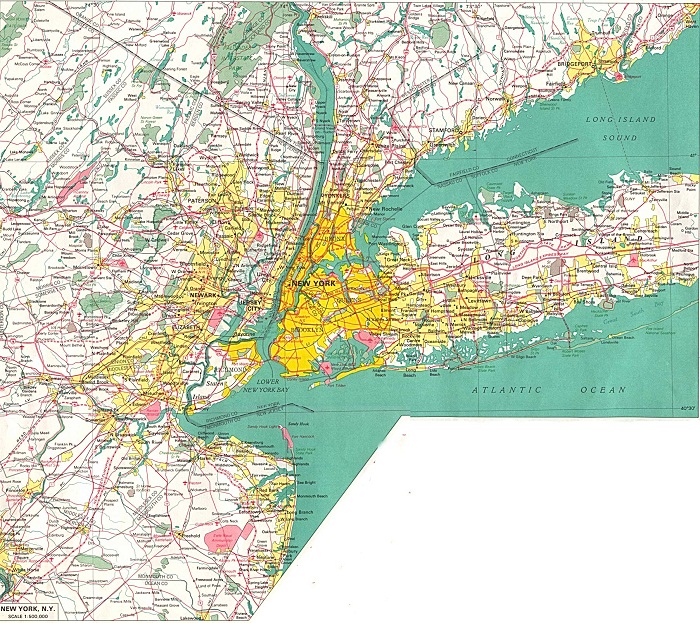 The population is 8,405,837 people, of agglomeration - 20630000
Brooklyn Bridge in New York City is the oldest suspension bridge in the United States. He passes over the East River and connects the two districts - Manhattan and Brooklyn.
The Brooklyn Bridge
Each year, Central Park in New York, attended by about 25 million people, it is the most visited park in the United States
Central Park in New York,
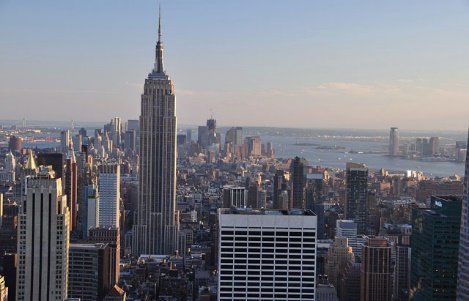 Подготовила  Заводова Дарья